METODE PENGAJARAN BAHASA INDONESIA
PDK
(Pembelajaran Daring Kolaboratif)
STKIP Singkawang – IAIS Sambas
MODEL PEMBELAJARAN PROJECT BASED LEARNING
Pengertian
Satu di antara model pembelajaran yang berorientasi pada peserta didik (student centered) adalah Project Based Learning. Peserta didik melakukan eksplorasi, penilaian, interpretasi, sintetis, dan informasi untuk menghasilkan berbagai bentuk belajar. 
Daryanto dan Raharjo (2012: 162) Project Based Learning, atau PJBL adalah model pembelajaran yang yang menggunakan masalah sebagai langkah awal dalam mengumpulkan dan menintegrasikan pengetahuan beru berdasarkan pengalamannya dan beraktifitas secara nyata. PJBL dirancang untuk digunakan pada permasalahan yang kompleks yang diperlukan peserta didik dalam melakukan investigasi dan memahaminya.
Isriani (2015: 5) mengatakan, “Pembelajaran berbasis proyek merupakan model pembelajaran yang memberikan kesempatan pada guru untuk mengelola pembelajaran di kelas dengan melibatkan kerja proyek”.
Fathurrohman (2016: 119) mengatakan bahwa pembelajaran berbasis proyek merupakan model pembelajaran yang menggunakan proyek/ Kegiatan sebagai sarana pembelajaran untuk mencapai kompetensi sikap, pengetahuan dan keterampilan. Penekanan pembelajaran ini terletak pada aktivitas perserta didik yang pada akhir pembelajaran dapat menghasilkan produk yang bisa bermakna dan bermanfaat
Karakteristik Model Pembelajaran Project Based Learning (PJBL)
Menurut Daryanto dan Raharjo (2012: 162), Model pembelajaran Project Based Learning mempunyai karakteristik sebagai berikut:
Peserta didik membuat keputusan tentang sebuah kerangka kerja.
Adanya permasalahan atau tantangan yang diajukan kepada peserta didik.
Peserta didik mendesain proses untuk menentukan solusi atas permasalahan atau tantangan yang diajukan.
Peserta didik secara kolaboratif bertanggungjawab untuk mengakses dan mengelola informasi untuk memecahkan permasalahan.
Proses evaluasi dijalankan secara kontinyu.
Peserta didik secara berkala melakukan refleksi atas aktivitas yang sudah dijalankan.
Produk akhir aktivitas belajar akan dievaluasi secara kualitatif.
Situasi pembelajaran sangat toleran terhadap kesalahan dan perubahan.
Manfaat Model Pembelajaran Project Based Learning (PJBL)
Memperoleh pengetahuan dan keterampilan baru dalam pembelajaran
Meningkatkan kemampuan peserta didik dalam memcahkan masalah
Membuat peserta didik lebih aktif dalam memecahkan masalah yang kompleks dengan hasil berupa produk nyata berupa barang atau jasa
Mengembangkan dan meningkatkan keterampilan peserta didik dalam mengelola sumber/ bahan/ alat menyelesaikan tugas
Meningkan kolaborasi peserta didik khususnya pada PJBL yang bersifat kelompok
Peserta didik membuat keputusan dalam membuat kerangka kerja
Terdapat masalah yang pemecahannya tidak ditentukan sebelumnya
Peserta didik merancang proses untuk mendapatkan hasil
Peserta didik bertanggung jawab untuk mendapatkan dan mengelola informasi yang dikumpulkan
Peserta didik melakukan evaluasi secara kontinyu
Peserta didik secara teratur melihat kembali apa yang mereka kerjakan
Hasil akhir berupa produk yang dievaluasi kualitasnya
Kelas memilki atmosfer yang memberi toleransi kesalahan dan peruabahan 
	(Fathurrohman (2016: 122-123)
Kelebihan Model Pembelajaran Project Based Learning (PJBL)
Meningkatkan motivasi belajar peserta didik untuk belajar, mendorong kemampuan mereka untuk melakukan pekerjaan penting, dan mereka perlu untuk dihargai.
Meningkatkan kemampuan pemecahan masalah.
Membuat peserta didik menjadi lebih aktif dan berhasil memecahkan problem-problem kompleks.
Meningkatkan kolaborasi.
Mendorong peserta didik untuk mengembangkan dan mempraktikkan keterampilan komunikasi.
Meningkatkan keterampilan peserta didik dalam mengelola sumber.
Memberikan pengalaman kepada peserta didik pembelajaran dan praktik dalam mengorganisasi proyek, dan membuat alokasi waktu dan sumber- sumber lain seperti perlengkapan untuk menyelesaikan tugas.
Menyediakan pengalaman belajar yang melibatkan peserta didik secara kompleks dan dirancang untuk berkembang sesuai dengan dunia nyata.
Membuat suasana belajar menjadi menyenangkan, sehingga peserta didik maupun pendidik menikmati proses pembelajaran.
   (Daryanto dan Raharjo, 2012: 162).
Kelemahan Model Pembelajaran Project Based Learning (PJBL)
Memerlukan banyak waktu untuk menyelesaikan masalah.
Membutuhkan biaya yang cukup banyak
Banyak instruktur yang merasa nyaman dengan kelas tradisional, dimana instruktur memegang peran utama dikelas.
Banyaknya peralatan yang harus disediakan.
Peserta didik yang memiliki kelemahan dalam percobaan dan pengumpulan informasi akan mengalami kesulitan.
Ada kemungkinan peserta didik yang kurang aktif dalam bekerja kelompok.
Ketika topik yang diberikan kepada masing-masing kelompok berbeda, dikhawatirkan peserta didik tidak bisa memahami topik secara keseluruhan.
    (Daryanto dan Raharjo, 2012: 162)
Mengatasi Kelemahan dalam Pembelajaran
Memfasilitasi peserta didik dalam menghadapi masalah
Membatasi waktu peserta didik dalam menyelesaikan proyek
Meminimalisir biaya
Menyediakan peralatan sederhana yang terdapat dilingkungan sekitar
Memilih lokasi penelitian yang mudah dijangkau
Menciptakan suasana belajar yang menyenangkan sehingga guru dan peserta didik merasa nyaman dalam pembelajaran
Peran Guru dalam Model Pembelajaran Project Based Learning (PJBL)
Merencanakan dan mendesain pembelajaran.
Membuat strategi pembelajaran.
Membayangkan interaksi yang akan terjadi antara guru dan siswa.
Mencari keunikan siswa.
Menilai siswa dengan cara transparan dan berbagai macam penilaian.
Membuat portofolio pekerjaan siswa.
     (Grant, 2002)
Langkah-langkah Model Pembelajaran Project Based Learning (PJBL)
Menyiapkan pertanyaan atau penugasan proyek. Tahap ini sebagai langkah awal agar peserta didik mengamati lebih dalam terhadap pertanyaan yang muncul dari fenomena yang ada.
Mendesain perencanaan proyek. Sebagai langkah nyata menjawab pertanyaan yang ada disusunlah suatu perencanaan proyek bisa melalui percobaan
Menyusun jadwal sebagai langkah nyata dari sebuah proyek. Penjadwalan sangat penting agar proyek yang dikerjakan sesuai dengan waktu yang tersedia dan sesuai dengan target
Memonitor kegiatan dan perkembangan proyek dan mengevaluasi proyek yang sedang dikerjakan.
(Mulyasa, 2014: 145-146)
Langkah pembelajaran Project Based Learning menurut  Widiarso (2016:184):
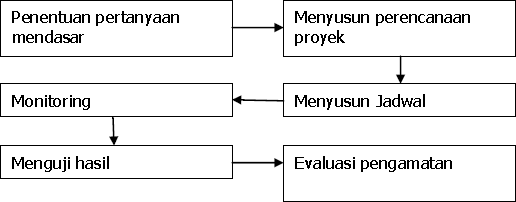 Sintaks pembelajaran menggunakan penugasan proyek sebagaimana yang dikembangkan oleh “The George Lucas Educational Foundation (2005)”, sebagai berikut:
Bermula dari pertanyaan (start with the essential question)
Pembelajaran dimulai dengan pertanyaan esensial, yaitu pertanyaan yang dapat memberi  penugasan  kepada  siswa  dalam  melakukan  suatu aktivitas.

Merancang kegiatan proyek (design a plan for the project)
Perencanaan dilakukan secara kolaboratif antara guru dan siswa. Dengan demikian siswa diharapkan akan merasa “memiliki” atas proyek tersebut. Perencanaan berisi tentang aturan main, pemilihan aktivitas yang dapat mendukung dalam menjawab pertanyaan esensial serta mengetahui alat dan bahan yang dapat digunakan untuk membantu penyelesaian kegiatan proyek.
Membuat jadwal aktivitas (create a schedule)
Guru dan siswa secara kolaboratif menyusun jadwal aktivitas dalam menyelesaikan proyek. Aktivitas pada tahap ini antara lain membuat timeline untuk menyelesaikan proyek, membuat deadline penyelesaian proyek, membimbing siswa membuat cara yang sesuai dan berhubungan dengan proyek dan meminta siswa untuk membuat penjelasan (alasan) tentang pemilihan suatu cara.

Memonitor perkembangan kegiatan proyek (monitor the students and the progress of the project)
Guru bertanggungjawab untuk melakukan monitor terhadap aktvitas siswa selama menyelesaikan proyek. Monitoring dilakukan oleh guru sebagai mentor. Agar mempermudah proses monitoring dibuat sebuah rubrik yang berupa kartu kendali.
Melakukan penilaian (asses the outcome)
Penilaian dilakukan untuk membantu guru dalam mengukur ketercapaian standar, berperan dalam mengevaluasi kemajuan masing-masing siswa, memberi umpan balik tentang tingkat pemahaman yang sudah dicapai siswa. 

Refleksi pengalaman yang didapat (evaluate the experience)
Pada akhir proses pembelajaran, guru dan siswa melakukan refleksi terhadap aktivitas dan hasil proyek yang sudah dilakukan. Pada tahap ini siswa diminta untuk mengungkapkan perasaan dan pengalamannya selama menyelesaikan proyek. Guru dan siswa mengembangkan diskusi dalam rangka memperbaiki kinerja selama proses pembelajaran.
Terima Kasih